MKK High Availability
Final version
Jörg Eckoldt for the entire team
Travemünde, 22.02.2019
Topics
What did we did/do to increase the reliability
04	Quality control
Test stand

05	Future plans
Education of shift personal

06	Was it worth the hassle?
Comparison of old and new
01	The good old days …
When did the investigation start?
Data from HERA
Conclusions drawn

02	Maintenance
How do we do it
Predictive Maintenance
03	Data collection/statistics
Bieler list
Electronic logbook 
Statistics
| MKK High Availability| Jörg Eckoldt, 22.02.2019 Travemünde
Reliability in 1995+1996
Betriebsseminar St. Englemar + ??
| MKK High Availability| Jörg Eckoldt, 22.02.2019 Travemünde
Reliability
Definition from the 90ths
+ magnet cycling
Reliability
Definition from the 90ths
Make all three as small as possible, but how
+ magnet cycling
HERA Reliability
Data 1996
Different counting: every failure was counted when the shift was active. 
Also commissioning and testing
HERA Reliability
A certain number of components have a somewhat constant failure rate
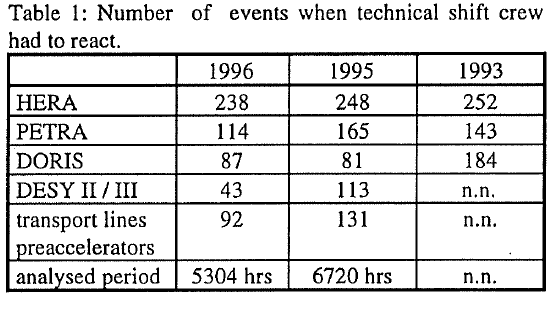 Statistics to find the best knob to turn
The ELS failure lead to a replacement of all semiconductor switches
| MKK High Availability| Jörg Eckoldt, 22.02.2019 Travemünde
Failures over time
In Red mains undervoltage
| MKK High Availability| Jörg Eckoldt, 22.02.2019 Travemünde
Failure development of PS in HERA
Electronic failures show the development of childhood desease
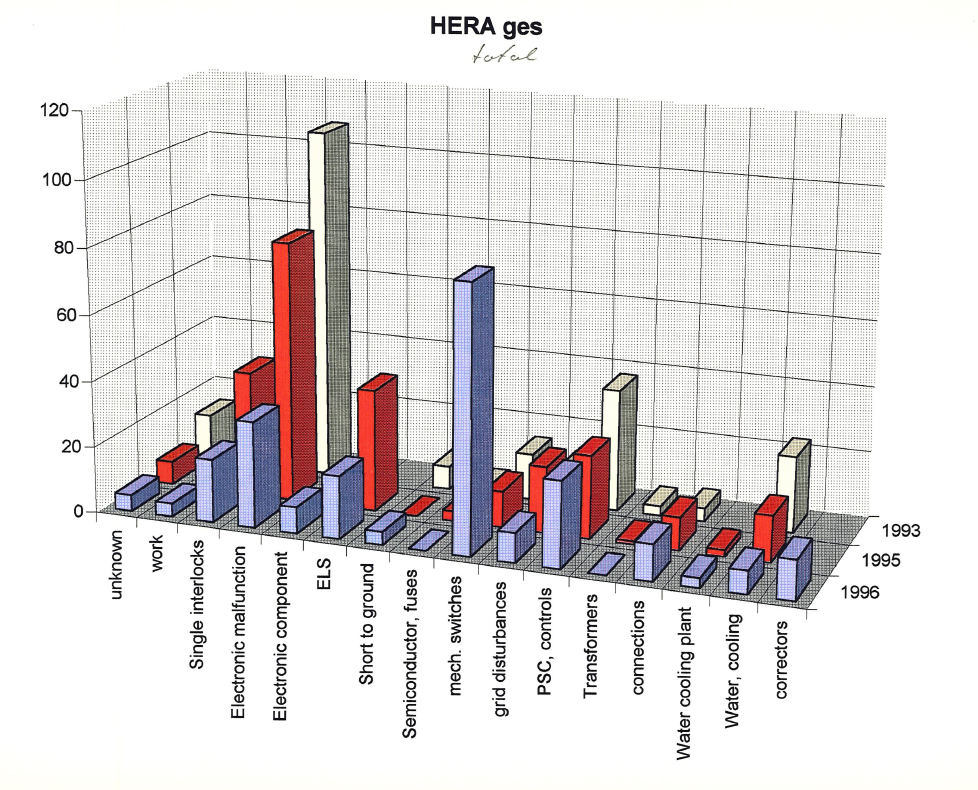 | MKK High Availability| Jörg Eckoldt, 22.02.2019 Travemünde
HERA-Reliability in 1996
Betriebsseminar HERA
HERA
Power supplies were already at that 
time a well known reason for 
failures
| MKK High Availability| Jörg Eckoldt, 22.02.2019 Travemünde
HERA-Reliability in 1996
Conclusion R. Bacher
HERA
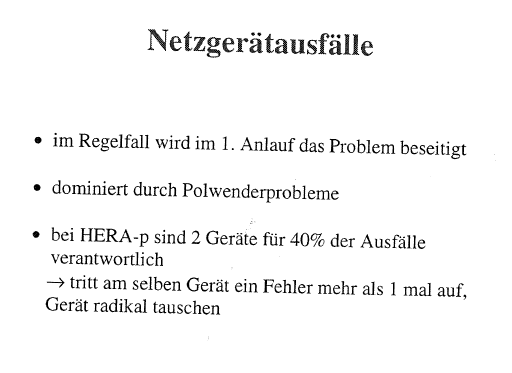 | MKK High Availability| Jörg Eckoldt, 22.02.2019 Travemünde
Maintenance
Maintenance
No regular maintenance is done in the sense of oil-change in a car

The available time to do maintenance work at the supplies is getting shorter due to the demands of the user and machine
During the maintenance day usually the time is just sufficient to replace broken components.
| MKK High Availability| Jörg Eckoldt, 22.02.2019 Travemünde
What to do instead?
Failure analysis
Each failure is written into the electronic logbook and analyzed
By this series failures can be detected
One series failure was an auxiliary power supply that started to fail after 3 years of operation.
All auxiliary power supplies (600) were replaced during this shutdown
This took 8 weeks ( a work that cannot be done during the maintenance days)

Shortly afterwards a new failure appeared by a bad contact
	
Remote access and scans of data with the digital regulation
Eg. Ripple, temperatures
Big advantage is that this can be done during the machine operation
(when there will be the next for PETRA  or first XFEL run)
When a „strange“ supply is detected, it will be replaced during the maintenance day and examined in the test stand
Work during long shut-downs
Test Grounding switches,
Check of screw connections 
Check of accuracy of current and voltage values 
Calibration of DCCTs if necessary
Scans of control electronics
Emergency off-Test  : 
Has to be done regularly
Check ofWater components
Magnet valves 
Hoses, leaks
| MKK High Availability| Jörg Eckoldt, 22.02.2019 Travemünde
Digital Regulation electronic
DCCT1
DCCT2
Power part with  Interfacecard
Assembly of power supply
Homepage of a PS
About 500 signals can be read out
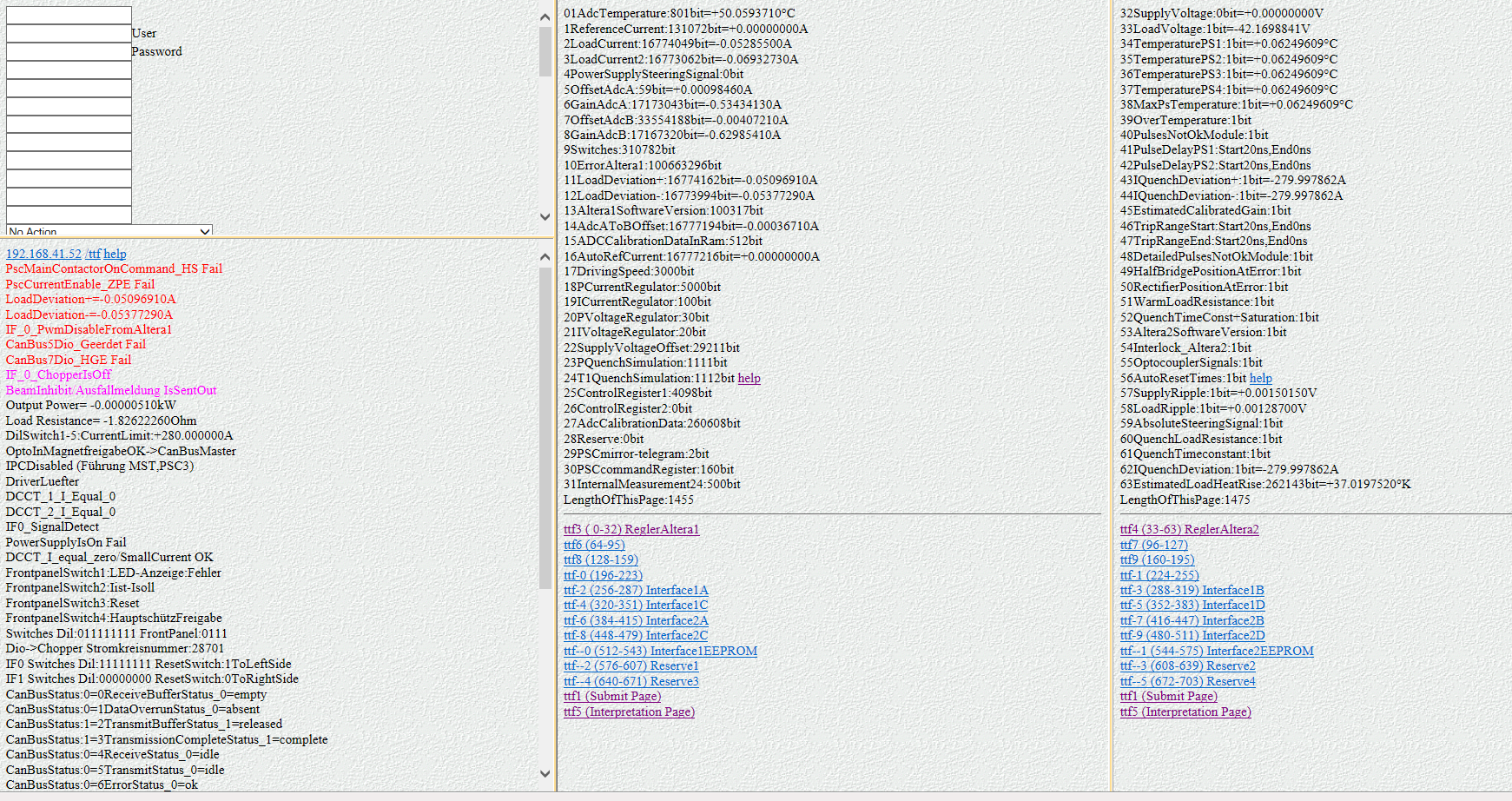 | MKK High Availability| Jörg Eckoldt, 22.02.2019 Travemünde
Scan Tool
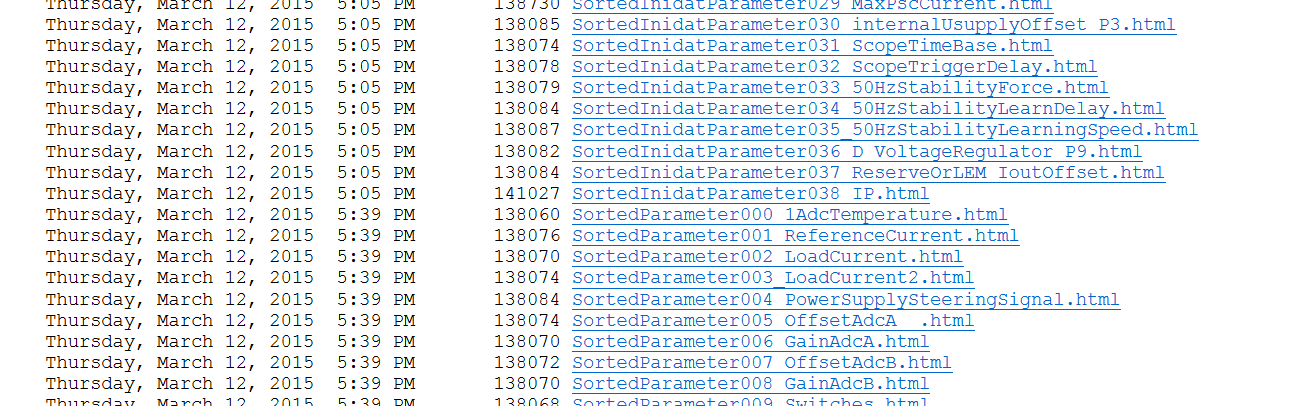 Readout of data and values from the digital regulation
With the help of the Scan-Tool, it is possible to read values of the entire PETRA machine within 15 min.. This data can then be imported to into Excel-sheets and analysed
Scan Results
Deviation of load currents
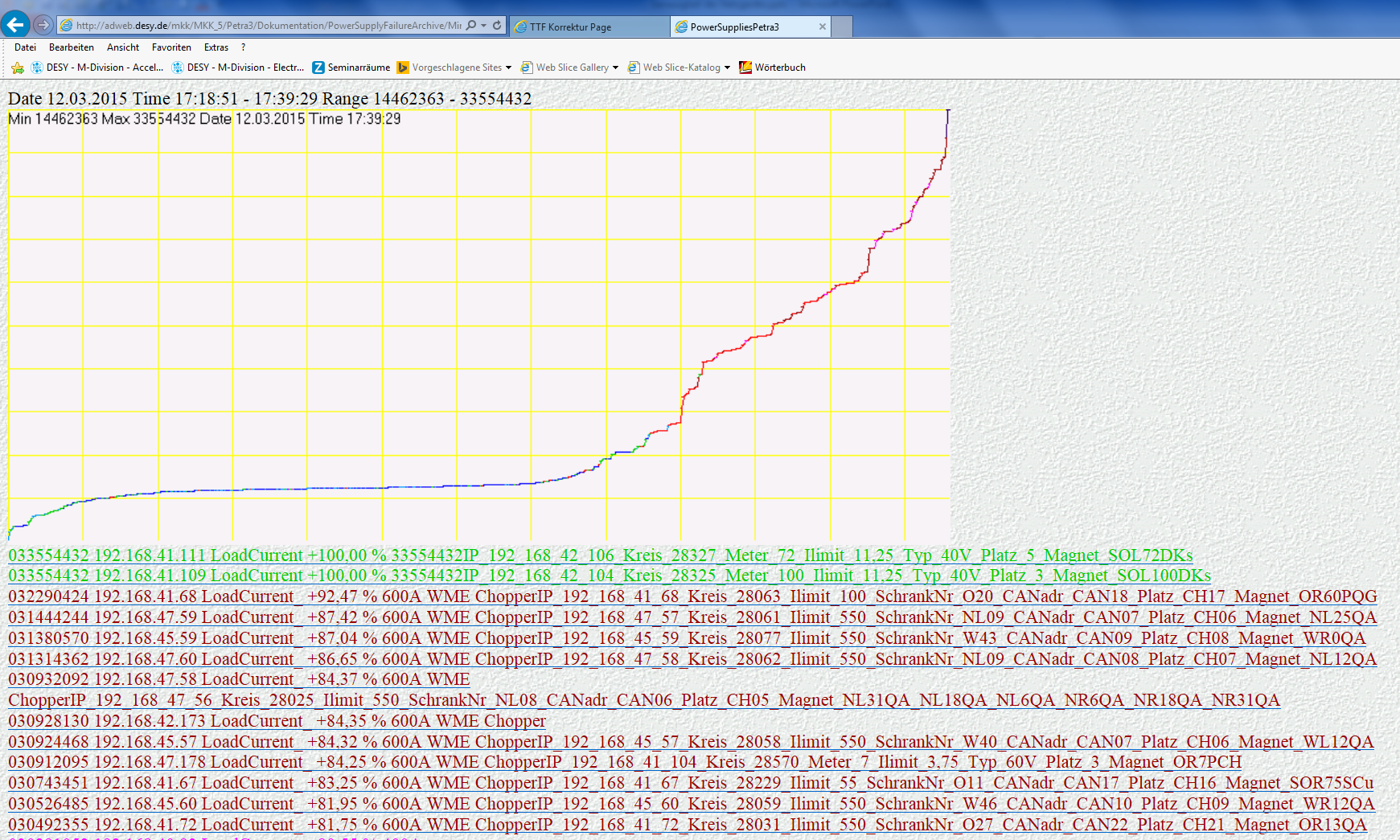 Result of a scan
To-Do list for the workshops
[Request timed out] - 192.168.151.212 
[Request timed out] - 192.168.151.240 

192.168.41.65  schlechte Werte 
192.168.41.127 schlechte Werte

---------------------------------------------------
Spannungsueberw12VRipple

http://192.168.53.168/ttf.htm
40V
87Spannungsueberwachung12V:49405bit=+12.0765094V
88Spannungsueberw12VRipple:1514bit=+0.37008060V

------------------------------------------------------
3V3

http://192.168.48.132/ttf.htm
200A
85Spannungsueberwachung3V3:40804bit=+3.11957186V
86Spannungsueberw3V3Ripple:206bit=+0.01574920V
119SpannungsueberwMax_3V3:40938bit=+3.12981651V
120SpannungsueberwMin_3V3:40535bit=+3.09900611V

http://192.168.45.53/ttf.htm
200A
85Spannungsueberwachung3V3:41448bit=+3.16880733V
119SpannungsueberwMax_3V3:41587bit=+3.17943425V
120SpannungsueberwMin_3V3:41150bit=+3.14602446V
---------------------------------------------------
Spannungsueberw12VRipple

http://192.168.43.68/ttf.htm
55A Kem
88Spannungsueberw12VRipple:1160bit=+0.28354920V
--------------------------------------------------
http://192.168.47.179/ttf.htm
600A
281Spannungsueberw1V2Ripple:2404bit
000002279 192.168.47.179 LoadCurrent__ +0,00_ % 600A WME ChopperIP192_168_47_179_Kreis_28823_Ilimit__Halle_Nord r._Magnet_NR 119QA_Optik_I_474_U_10,2_R_0

000001919 192.168.47.180 LoadCurrent__ +0,00_ % 600A WME ChopperIP192_168_47_180_Kreis_28824_Ilimit__Halle_Nord r._Magnet_NR 126QA_Optik_I_420_U_9,3_R_0

000001875 192.168.47.157 LoadCurrent__ -0,02_ % 200A ChopperIP192_168_47_157_Kreis_28815_Ilimit__Halle_Nord r._Magnet_NR 104PQK_Optik_I_160_U_20,1_R_0,1

000001809 192.168.41.56 LoadCurrent__ -0,02_ % 200A ChopperIP192_168_41_56_Kreis_28705_Ilimit__Halle_Ost_Magnet_OR 75PQK_Optik_I_123_U_14,1_R_0,1

000001787 192.168.42.179 LoadCurrent__ +0,00_ % 600A WME ChopperIP192_168_42_179_Kreis_28758_Ilimit__Halle_18_Magnet_OR 93PDE_Optik_I_402_U_26,7_R_0,1

000001766 192.168.42.175 LoadCurrent__ +0,00_ % 600A WME ChopperIP192_168_42_175_Kreis_28762_Ilimit__Halle_18_Magnet_OR 126QA_Optik_I_420_U_10,9_R_0

000001761 192.168.47.176 LoadCurrent__ +0,00_ % 600A WME ChopperIP192_168_47_176_Kreis_28819_Ilimit__Halle_Nord r._Magnet_NR 87PDD_Optik_I_275_U_18,2_R_0,1
---------------------------------------------------
http://192.168.47.179/ttf.htm
600A
283Spannungsueberw2V5Ripple:1621bit
000001621 192.168.47.179 LoadCurrent__ +0,00_ % 600A WME ChopperIP192_168_47_179_Kreis_28823_Ilimit__Halle_Nord r._Magnet_NR 119QA_Optik_I_474_U_10,2_R_0
000001388 192.168.41.55 LoadCurrent__ -0,02_ % 200A ChopperIP192_168_41_55_Kreis_28704_Ilimit__Halle_Ost_Magnet_OR 68PQK_Optik_I_142_U_15,9_R_0,1
000001302 192.168.41.56 LoadCurrent__ -0,02_ % 200A ChopperIP192_168_41_56_Kreis_28705_Ilimit__Halle_Ost_Magnet_OR 75PQK_Optik_I_123_U_14,1_R_0,1
000001277 192.168.45.72 LoadCurrent__ +0,00_ % 55A Kempower ChopperIP192_168_45_72_Kreis_28269_Ilimit__Halle_West_Magnet_WR 111S Cu_Optik_I_25_U_9,7_R_0,4
000001255 192.168.41.60 LoadCurrent__ -0,02_ % 200A ChopperIP192_168_41_60_Kreis_28709_Ilimit__Halle_Ost_Magnet_OR 85PQK_Optik_I_69_U_8,2_R_0,1
----------------------------------------------------
| MKK High Availability| Jörg Eckoldt, 22.02.2019 Travemünde
12 V auxiliary power supplies non conformity
Threshold of 12 V
Scan of 5 V voltage inside the PS
10 PS müssen angesehen werden
| MKK High Availability| Jörg Eckoldt, 22.02.2019 Travemünde
Data Collection / Statistics
| MKK High Availability| Jörg Eckoldt, 22.02.2019 Travemünde
Bieler list
| MKK High Availability| Jörg Eckoldt, 22.02.2019 Travemünde
Elektronic Logbook
Developped by MKK
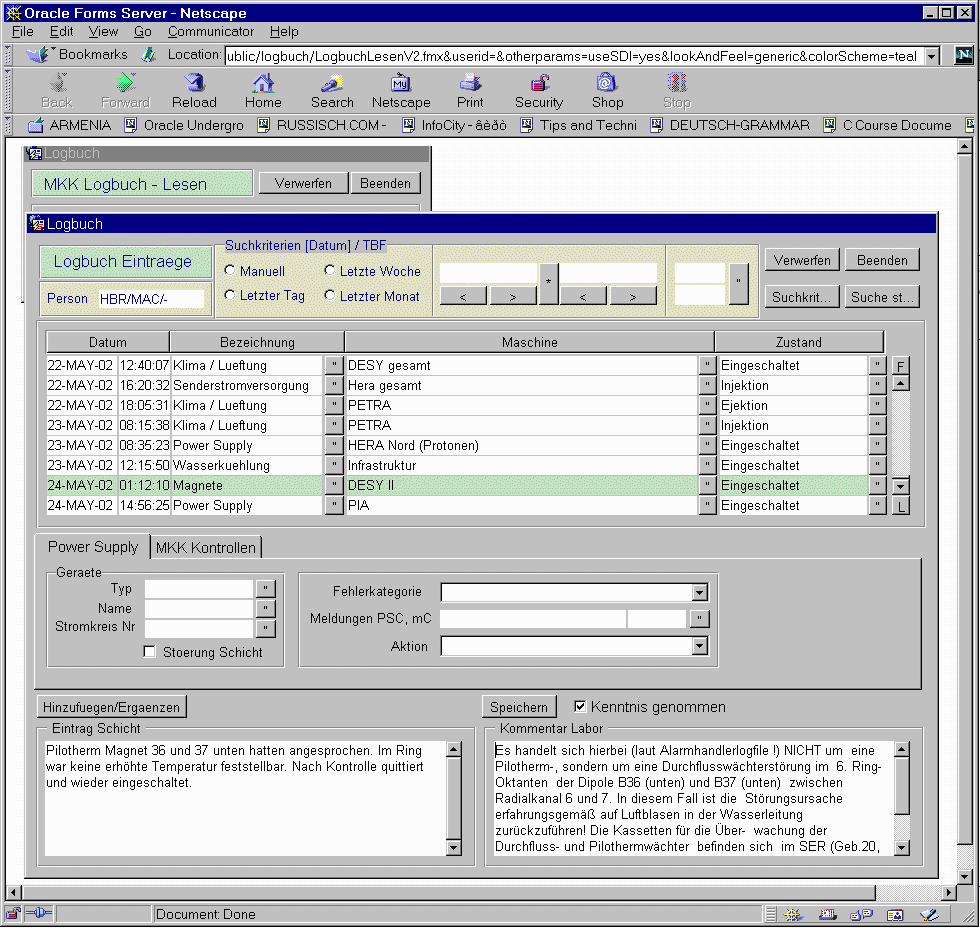 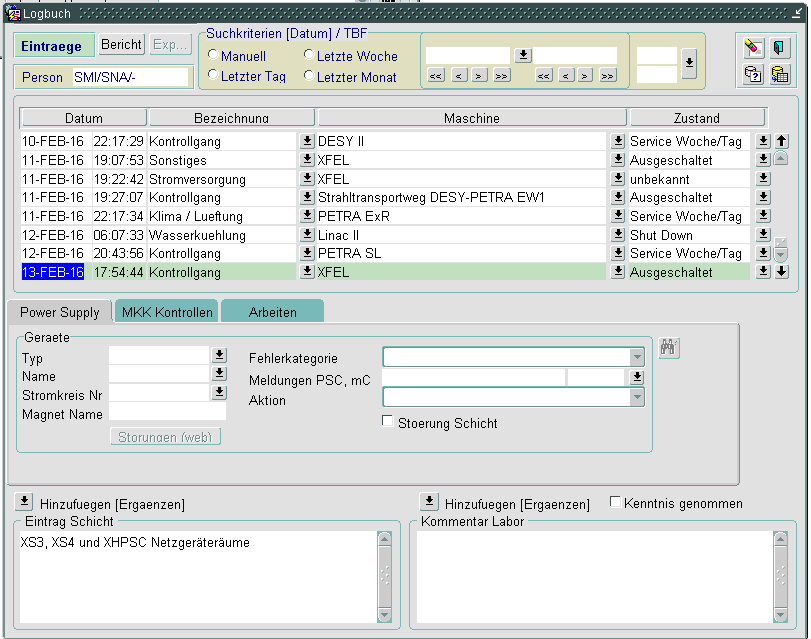 Failures during the year
2018
| MKK High Availability| Jörg Eckoldt, 22.02.2019 Travemünde
Failures in Petra
Normalized by failures / 1000 hrs
| MKK High Availability| Jörg Eckoldt, 22.02.2019 Travemünde
Failuretime in Petra
Normalized by failuretime / 1000 hrs
| MKK High Availability| Jörg Eckoldt, 22.02.2019 Travemünde
Statistics of Power supplies
Normalized by failures / 1000 hrs
| MKK High Availability| Jörg Eckoldt, 22.02.2019 Travemünde
Time to recover
(average 1:24:07)
| MKK High Availability| Jörg Eckoldt, 22.02.2019 Travemünde
Trips in calendar weeks in 2018
| MKK High Availability| Jörg Eckoldt, 22.02.2019 Travemünde
Water cooling
Normalized by failures / 1000 hrs
| MKK High Availability| Jörg Eckoldt, 22.02.2019 Travemünde
Power glitch
Normalized by failures / 1000 hrs
| MKK High Availability| Jörg Eckoldt, 22.02.2019 Travemünde
Air conditioning
No failure
| MKK High Availability| Jörg Eckoldt, 22.02.2019 Travemünde
Quality Control
Teststand in hall II
Topology similar to PETRA III
Teststand
Real Magnets as load + same control system
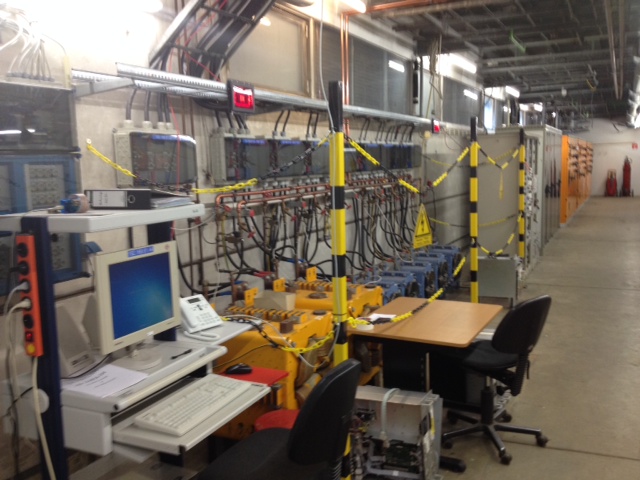 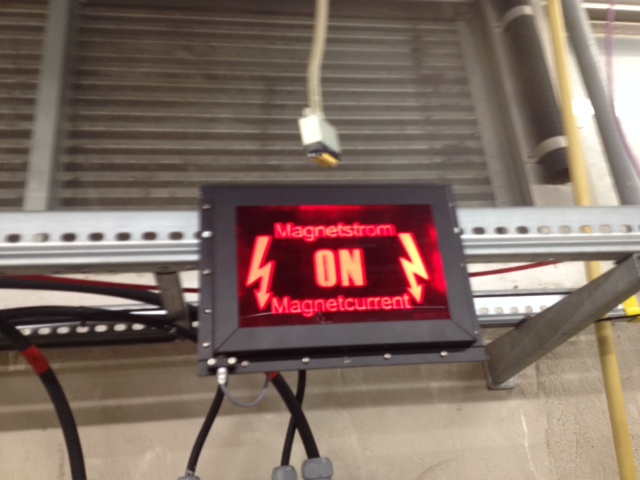 | MKK High Availability| Jörg Eckoldt, 22.02.2019 Travemünde
Quality control of software
Permit for Software roll out
Each changes software has to go first onto the test stand to be checked
After passing the tests, the first roll out is in one PETRA Hall, typically PE South east. After 4 weeks of failure free operation the permit is given to rollout into the machine.
| MKK High Availability| Jörg Eckoldt, 22.02.2019 Travemünde
Changes for the next runs
| MKK High Availability| Jörg Eckoldt, 22.02.2019 Travemünde
Time to recover has to decrease
Cycling procedure
The magnet cycling procedure is part of the recovery time. The procedure of cycling is investigated. A reduction of cycles is agreed.
Sequencer behavior has to be understood better
| MKK High Availability| Jörg Eckoldt, 22.02.2019 Travemünde
Redundancy-System from now on
Mechanical switches
For a group of power supplies a spare (redundancy) PS is introduced.
In case of a trip of a PS, the MKK crew gets informed
The broken supply shall be exchanged by the redundancy PS
After 30 min the machine should be in operation again
Training of the shift crew
Routines
Since the failures of the power supplies is low, a shift operator can be for years on shift without switching. The routine is missing. Therefore a training programm is established (started in Feb 2019)
Switching procedure of redundancy switches
Exchange of regulation electronic and corrector power supplies 
Switching procedure of redundancy switches SCR-supplies (large units, not automized)
| MKK High Availability| Jörg Eckoldt, 22.02.2019 Travemünde
8D-Report
Methode zur Analyse von aufgetretenen Problemen mit der Zielsetzung der Schadensbegrenzung
Weltweit etablierte Methode
Dient der systematischen Analyse und Dokumentation von Problemen
Angewendet während der Beschaffungsphase des XFEL High Power RF Systems:               Lieferant führt 8D-Report durch
Angewendet von MHF-p während der Betriebsphase des XFEL
| 8D-Report | Frank Eints, 18.02.2019
Was it worth the hassle?
A comparison of values
| MKK High Availability| Jörg Eckoldt, 22.02.2019 Travemünde
Faults per day: a comparison Folie Wanzenberg 2016
APS
PETRA III
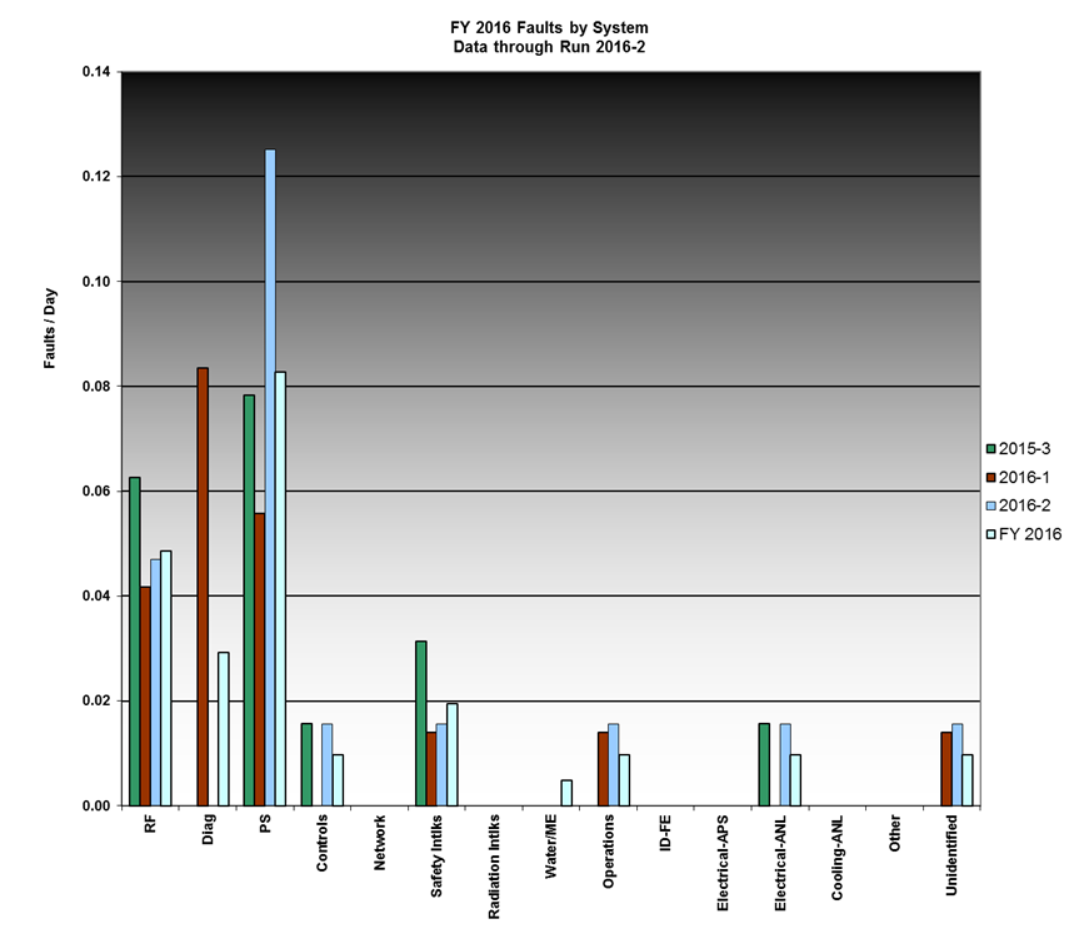 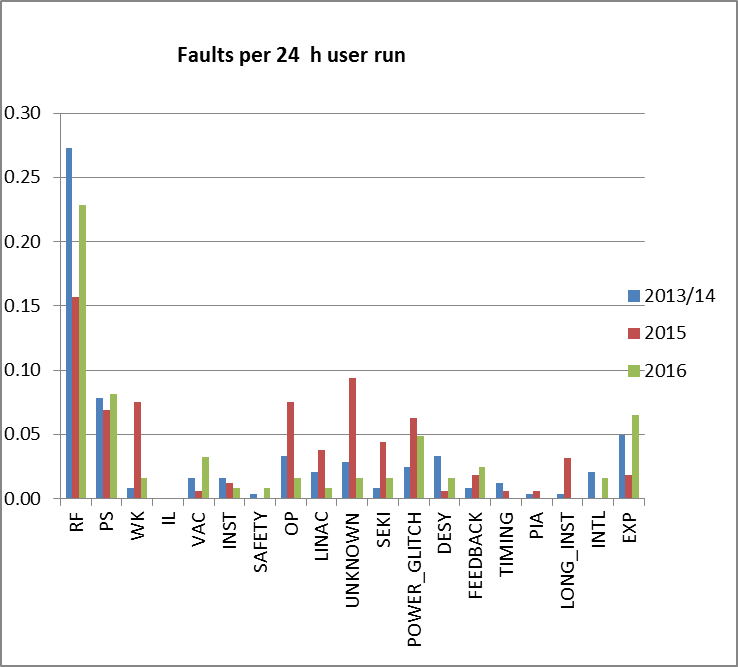 0.14
RF
0.06
PS
http://www.aps.anl.gov/Accelerator_Systems_Division/Accelerator_Operations_Physics/statistics/
APS 0,06 Ausfälle/tag (13 in 5015 Std, 19,28 Std)
DESY 0,1 Ausfälle/tag (17 in 4000 Std, 12,17 Std)
DESY 0,068 Ausfälle/tag (11 in 4000 Std, 12,17 Std)
Even with the best statistic, not foreseeable failures occur and have to be handled
| MKK High Availability| Jörg Eckoldt, 22.02.2019 Travemünde
One cannot predict every failure!
| MKK High Availability| Jörg Eckoldt, 22.02.2019 Travemünde
Make the best out of it!!
We are working on sustainability
Thanks to the MKK team and especially the shift crew
for helping to get this high availability
| MKK High Availability| Jörg Eckoldt, 22.02.2019 Travemünde
If you liked this presentation and want to train yourself
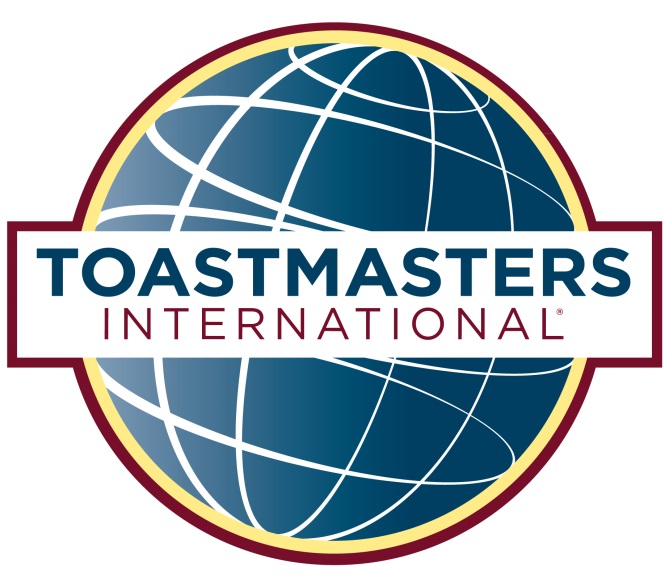 Meet the DESY Toastmaster
Speech and leadership training
effective feedback
good results



Every 1rst and 3rd Wednesday of the month
Time from 17-19:00 o’clock
Building 30 b, Room 459